Antrim Under 14 Hurling
Development Squad

Parents/Players Meeting
Sunday 7 January 2018
Meeting Outline
11.15am	Welcome & Introductions
11.20am	Story So Far!
11.25am	Plans for 2018
11.35am	Values and Behaviours
11.45am	Food & Physical Activity Diary
11.50am	Questions & Answers
Welcome/Introductions
8 experienced and committed coaches ‘onboard’ for 2018








Using a ‘player centred’ approach our objectives are to:

‘Build an aerobic base, strength, further develop hurling skills and become tactically aware.
Story So Far!
All clubs in Antrim contacted during September 2017 to identify their talented u14 players.

3 trial sessions delivered during October and November 2017 involving 97 players from across 23 clubs in Antrim.

Trials were planned on the basis of assessing both fitness and skill levels.

A review of assessment scores and supporting notes confirmed that the fitness and skills levels are generally ‘good’, but more focussed training and coaching is required.

44 players in total have been selected to take part in the Programme with 15 player selected for retrial.

Please Note – The door is never closed!
Plans for 2018
7 January  - 25 August 2018 

31 Activities

Break for Feile

Club secretaries/mentors informed

Three strike rule – no excuses!
Plans for 2018
Two mixed panels will be created in April 2017
Provincial & National Competition/Games
May, June, July and August 
Antrim Gear
Expected start of February 2017
Ballots
Communication
text, email and website
Any issues: contact lead coach: Declan/PD
U14 Values & Behaviours
Show everyone in Antrim that we CARE!

Commitment
Turn up on time and be prepared = no excuses!

Application
Give it your all in training and games = 100%

Respect
Be good to yourself and others (i.e. parents, coaches, team mates, officials, opponents)

Excellence
Be the best you can be as a player (but also son, student, friend…)
U14 Values & Behaviours
Commitment

Application

Respect

Excellence
Stronger

              Fitter
Faster

          More skilful

Successful team
Food and Physical Activity Diary
If players are training to improve or reach the peak level in their sport (Hurling), then we (as Coaches) MUST understand their dietary and exercise patterns and advise accordingly…

All players are asked to record the following information over the next week (8-15 January ‘17)

Food and water intake (morning, afternoon and evening)
Physical activity (ies) that they have undertaken (type and duration)
Questions & Answers
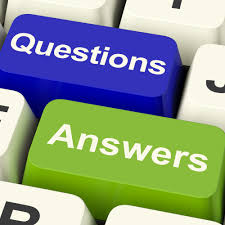